CONVEYOR AND TRANSMISSION BELTS
VISHAL V. NIKAM
MRUNMAYI N. BANDEKAR
SHEETAL S. MISAL
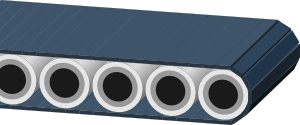 Introduction
Conveyor belts generally are composed of three main components:
1. Carcass
2. Skims
3. Covers
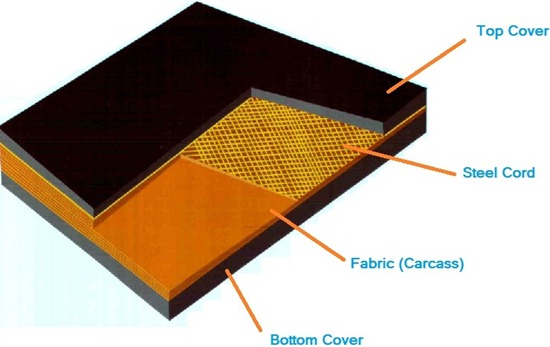 Types of conveyor belts
Single ply conveyor belt
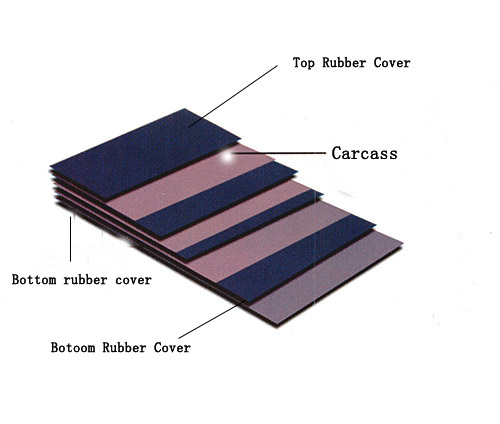 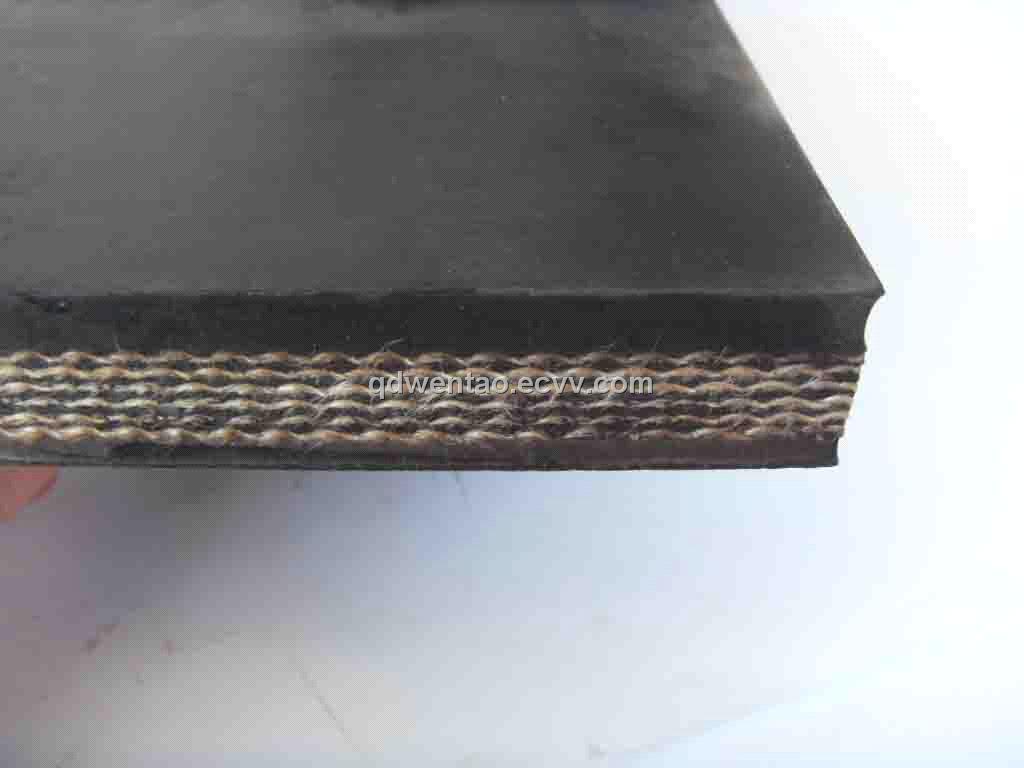 Multi-ply conveyor belt
Fibers used in belts
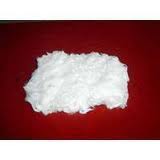 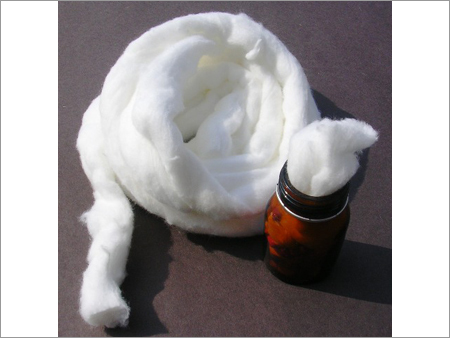 Cotton
Rayon
Glass
Nylon
Polyester
Steel
Kevlar
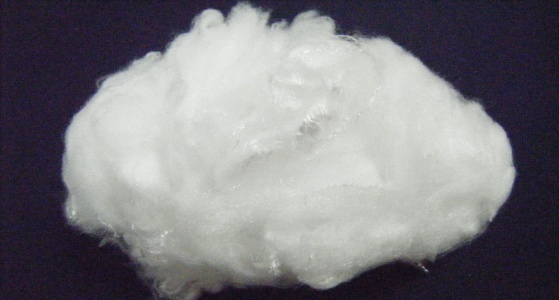 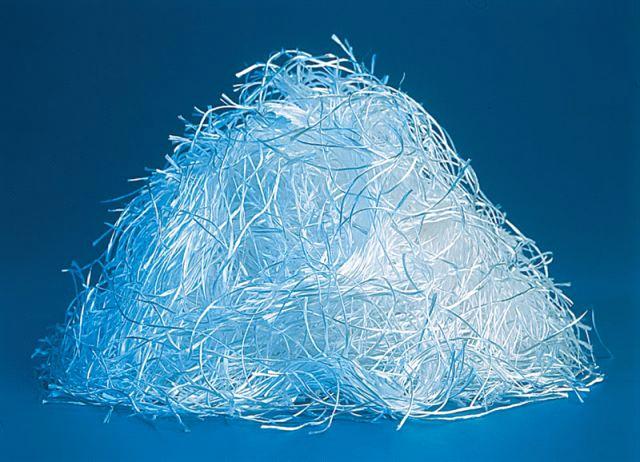 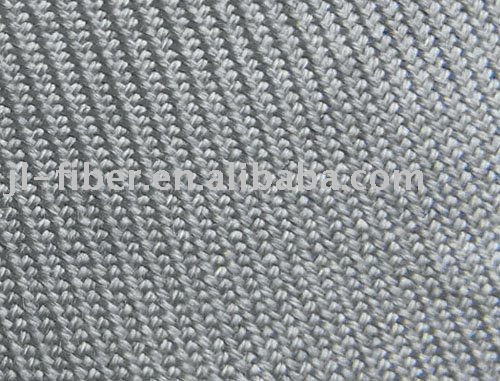 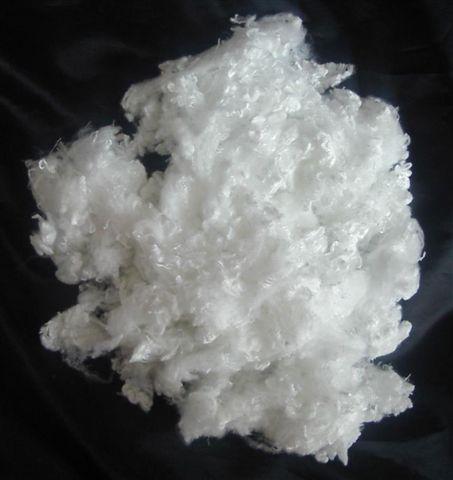 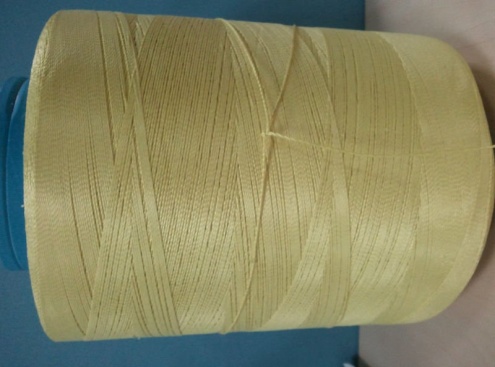 Properties required for ideal belts
High Strength,
Low self weight,
Small specific elongation,
High Flexibility,
High resistivity to ply separation
Low hygroscopic
Long service life
Transmission belts
Types of belts:
Flat belt
V-Belt
Ropes
Features and usages
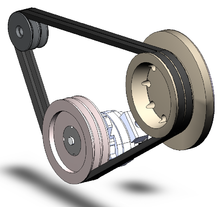 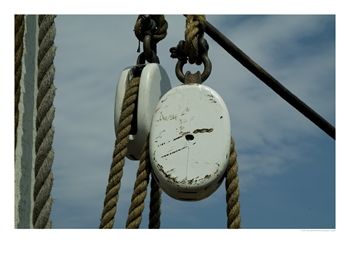 Belt Construction
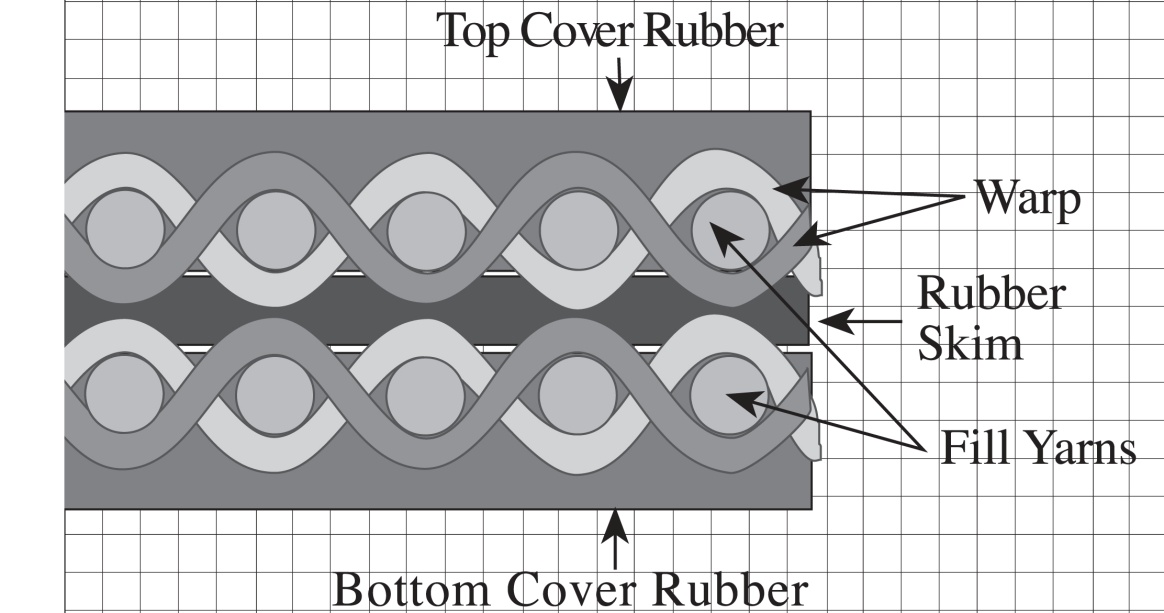 Conveyor belt is made up of 3 layers:
Carcass
Skim
Covers
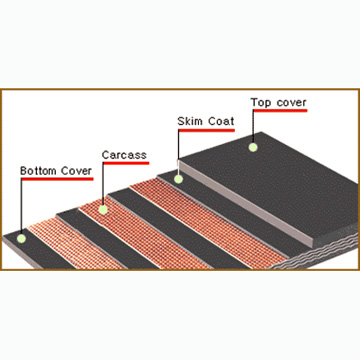 Carcass
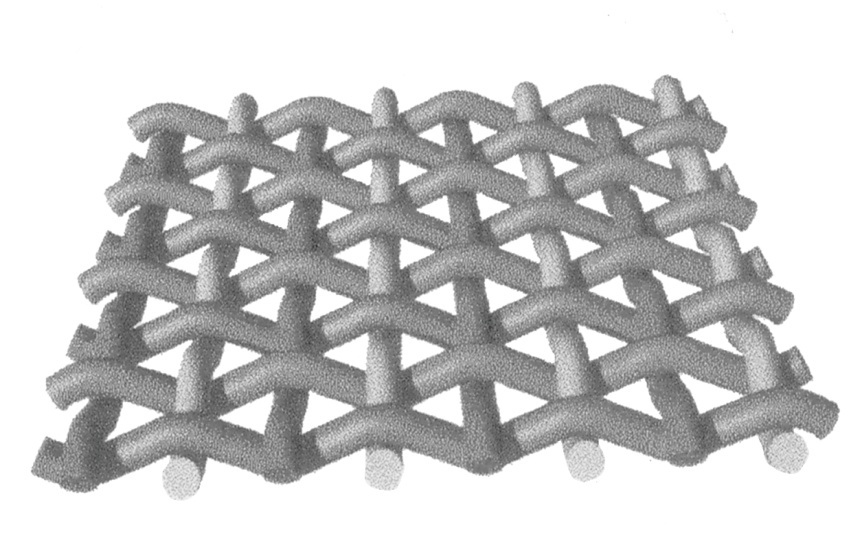 Reinforcement inside the conveyor belt
Rating by the max. operating tension
Weave is used in fabric construction
Skims
Rubber, PVC or urethane layers
It has imp contribution
Improper or marginal skims
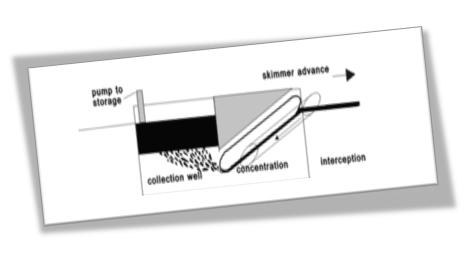 Covers
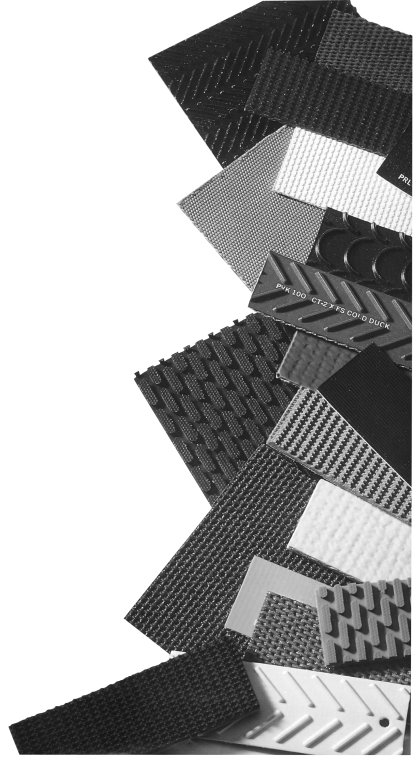 In order to protect carcass
Increases its desirable properties
Life of belt depend on cover
Material used for cover
Cover is of two layers
Steel
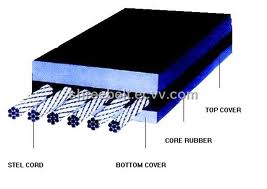 Two layers
steel cord
Strenght
Elongation
Manufacturing
Drying of fabric
To avoid blowing of laminates
Passage of fabric
Steam heated roller
Speed-15m/min
Temperature-115°c
Moistue level-1%
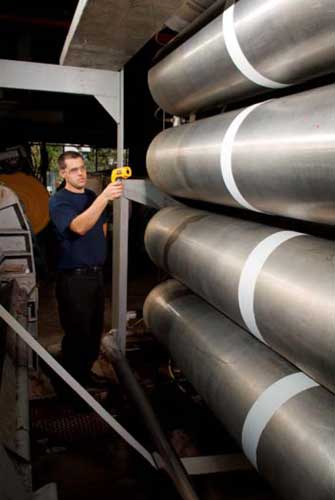 Frictioning & Topping
Fabric should be hot
3 or 4 bowl rubber calender
Light weight fabrics- friction coated
Heavier fabrics- topped or skim coated
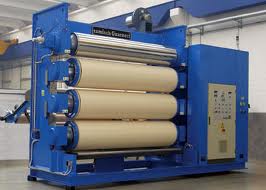 CALENDERING AND COATING
OVER HERE 3 ROLLES REVOLVE IN OPPOSITE DIRECTIONS DUE TO WHICH THE RUBBER IS PRESSED TO THE CONVEYOR BELT FABRIC
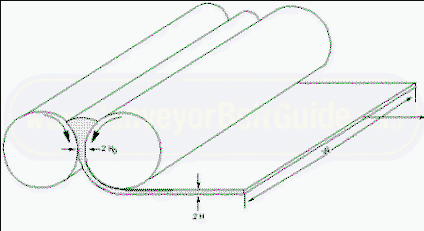 BUILDING: 
A CONVEYOR BELT CONSISTS OF NUMBER OF TEXTILE PLIES AND COVER  ON BOTH THE SIDES. 
  BUILDING TABLE PROCESSES NOS. OF STATIONS WHERE THE FABRIC ROLLS ARE LOADED. CARCASS IS THEN BUILT BY LAMINATING THE OTHER REQUIRED PLIES. 
 AFTER BUILDING THE BELT IS PASSED THROUGH DUSTING POWDER WHICH ACTS AS A SEPARATOR.
VULCANISATION
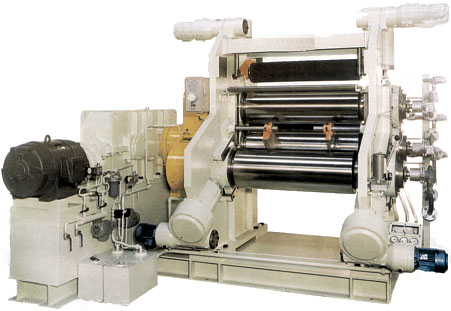 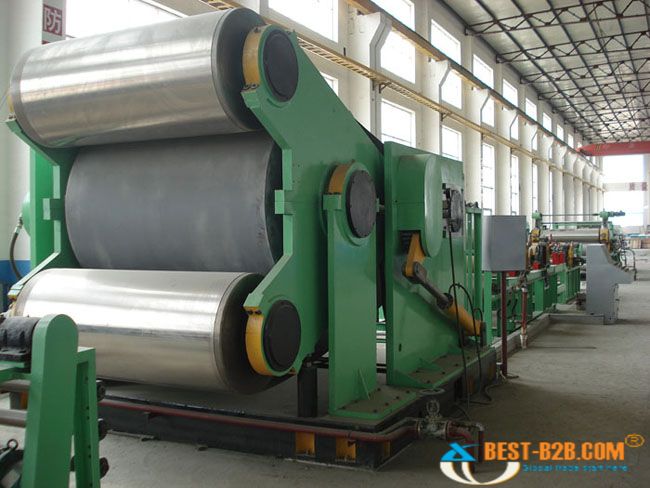 VULCANIZATION / CURING:
A chemical process for converting rubber or related polymers into more durable materials via the addition of sulfur or other equivalent "curatives." 
Done either by a press or a continous drum curing machine
Effect of Vulcanisation
Figure ‑ Effect of vulcanization on rubber molecules: (1) raw rubber, and (2) vulcanized (cross ‑linked ) rubber. Variations of (2) include: (a) soft rubber, low degree of cross‑ linking; and (b) hard rubber, high degree of cross ‑ linking
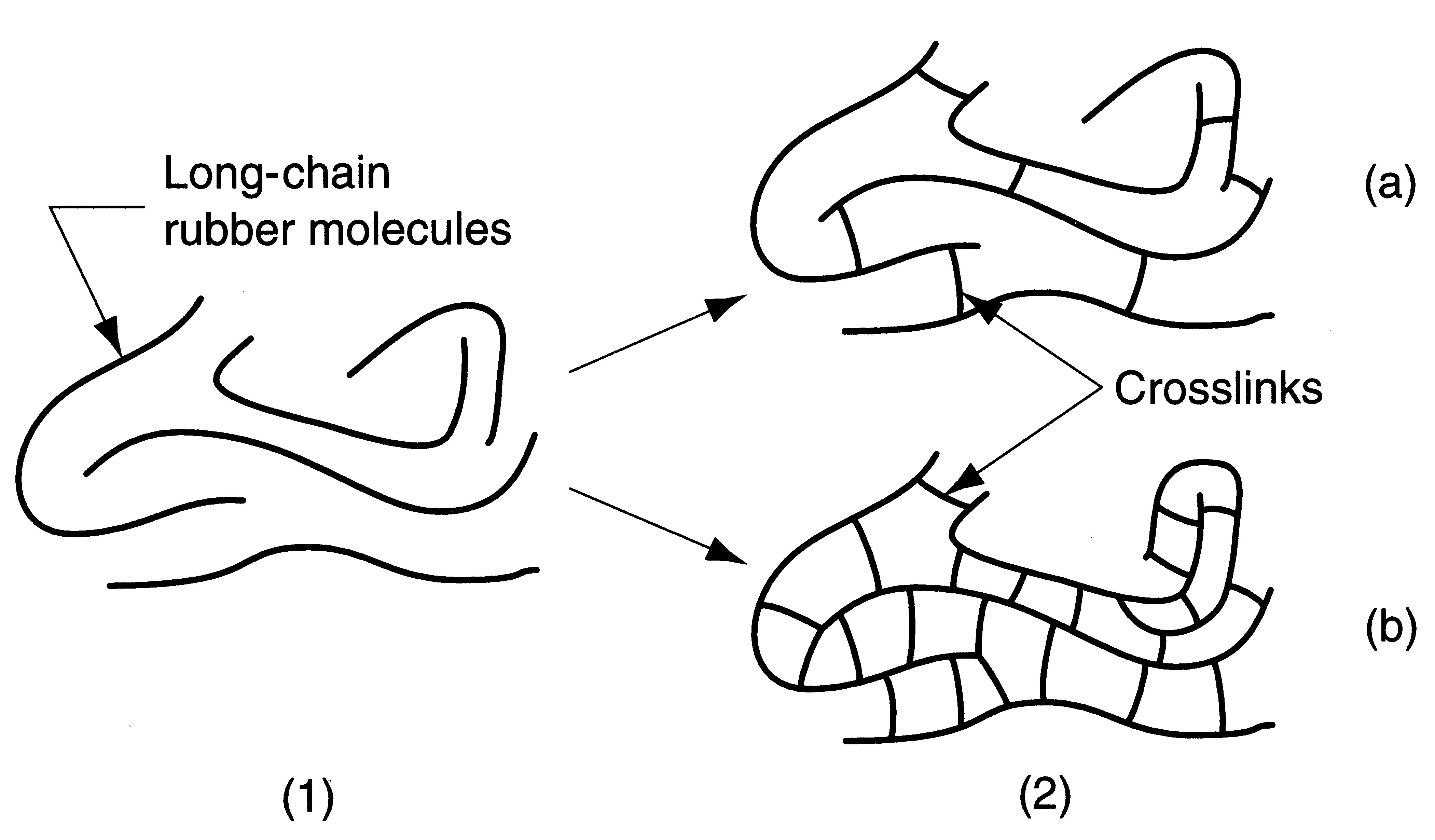 Vulcanized materials are less sticky and have superior mechanical properties.
MARKET FORECAST
Market forecasts show the long term outlook & trends for  Belt Manufacturing.
highly demanded in the market.
Belt manufactures responded with product that confirm to new size and weight demands of automotive market
COSTING
SCOPE

FUTURE MARKET POTENTIAL OF CONVEYOR  & TRANSMISSION BELTS IS LINKED TO NEW PROJECTS LIKELY TO BE SET UP OR EXPANSION OF THE EXISTING PROJECTS.

THE MARKET FOR CONVEYOR BELT IS EXPECTED TO INCREASE AT THE RATE OF 5-10% PER ANNUM INCLUDING THE REPLACEMENT MARKET. ACCORDINGLY, THE MARKET POTENTIAL FOR CONVEYOR BELTS ESTIMATED TO INCREASE.
THANK YOU